Peer Review Follow up calls
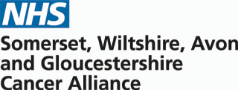 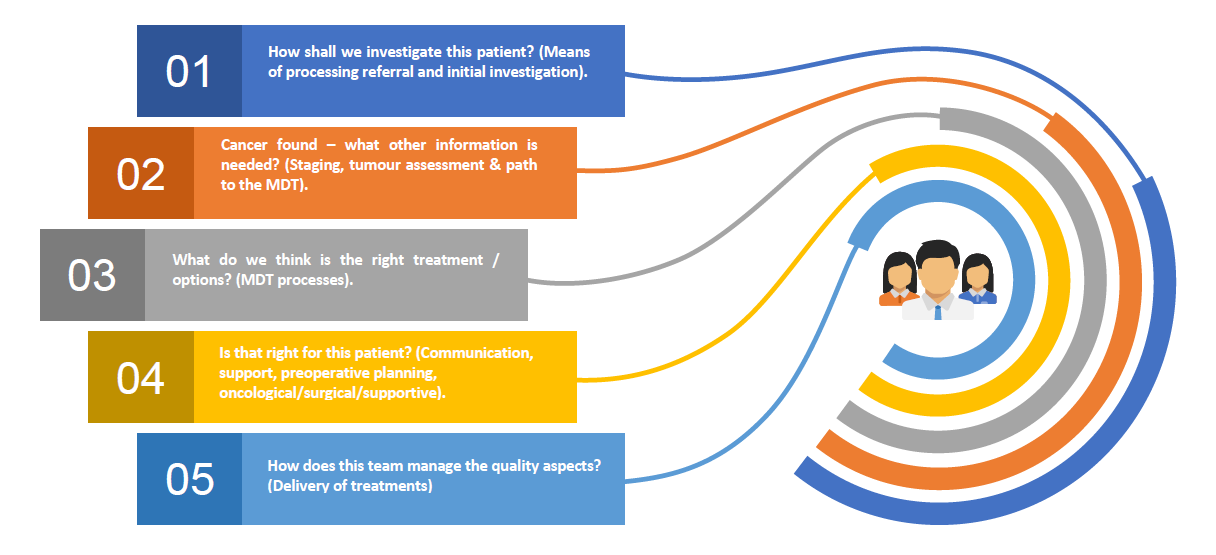 PR Review Follow up calls
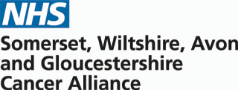 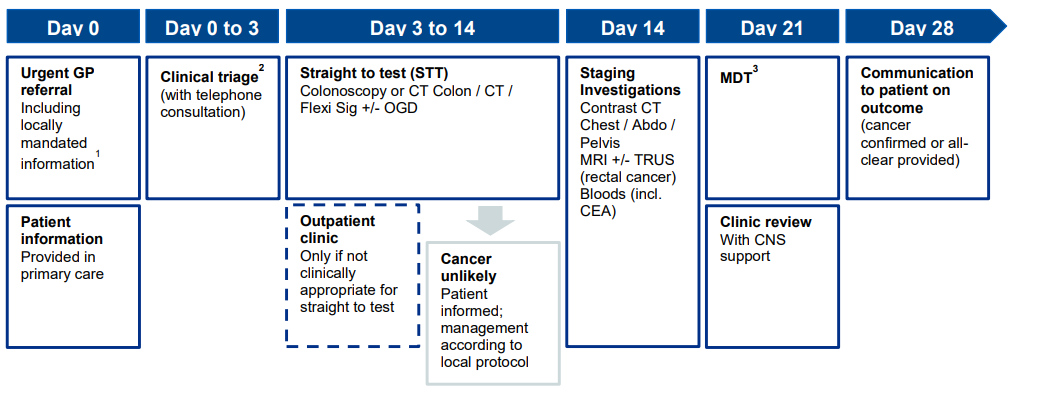 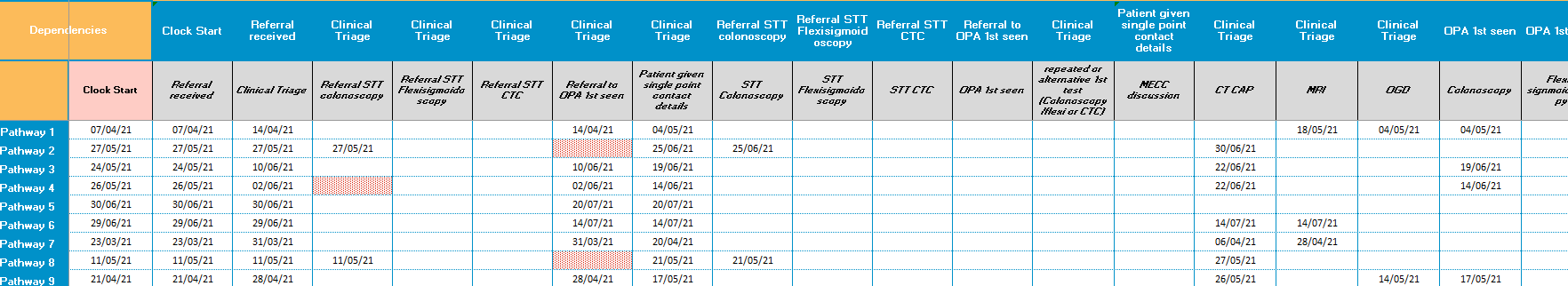 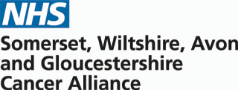 Peer Review Follow Up CallsNext steps